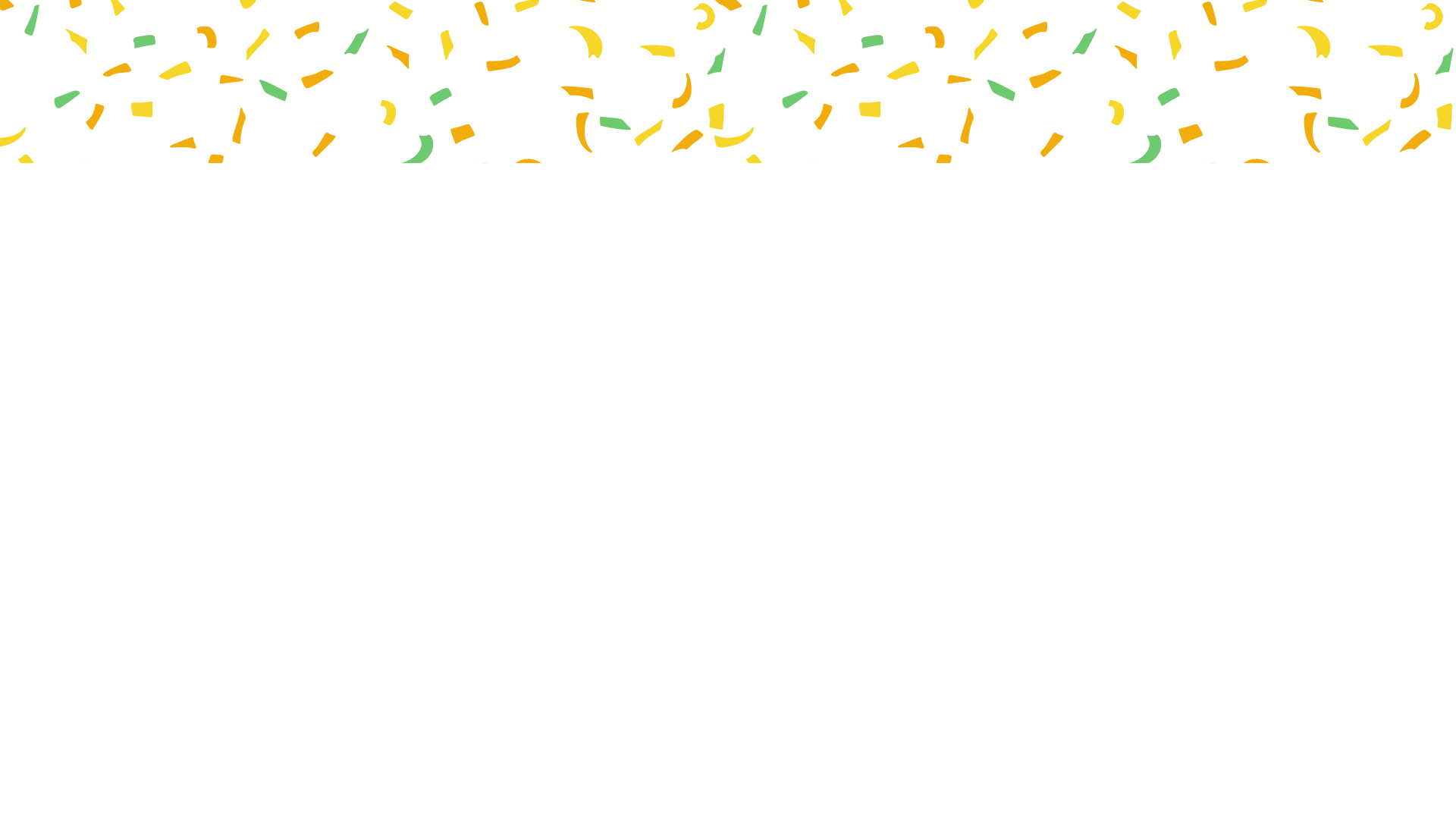 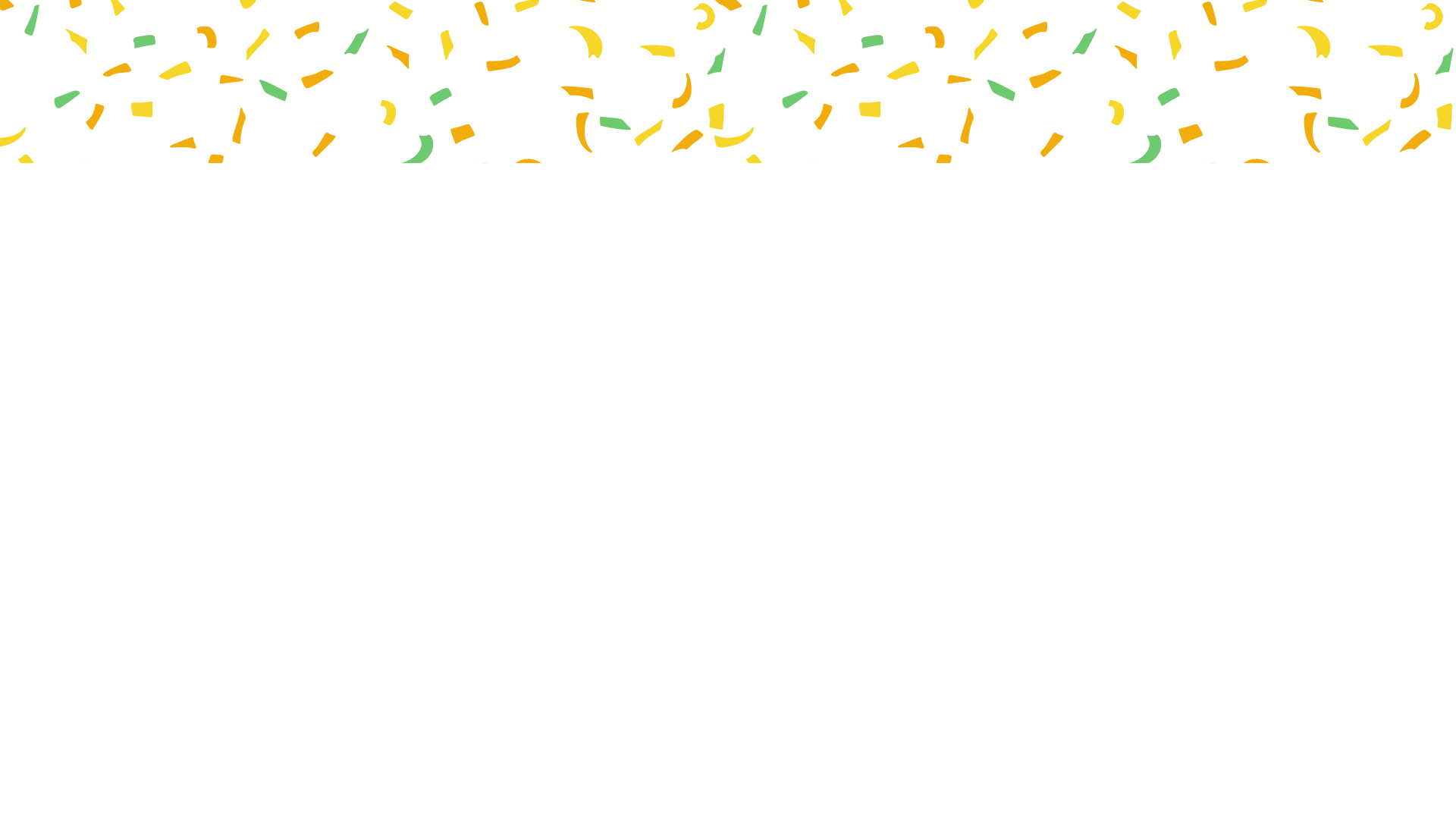 PROVIDE 2.0 Celebration WebinarPromoting Primary Vaginal Deliveries
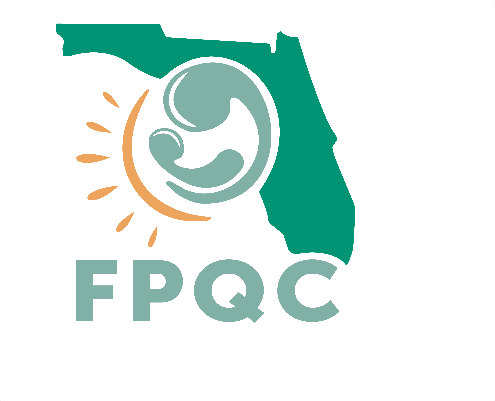 Let’s Celebrate YOU!!
Florida Perinatal Quality Collaborative  •   May 4, 2022
Agenda & Important Information
WELCOME!
Please use the chat! 
     Your name, hospital, and successes
Remember to mute yourselves!
HAVE FUN!
PROVIDE Data Summary: Positive Trends
NTSV Cesarean Rates, U.S. States, 2020
FL 27.8
US 
25.6
HP 2030 Goal—23.6%
Source: NCHS (2021) Provisional Birth Data 2020
4
NTSV Cesarean Rates
1.5%
Source: NCHS, CDC Birth Data
5
% NTSV Rate for ALL PROVIDE hospitals, 2020-Q1 2022
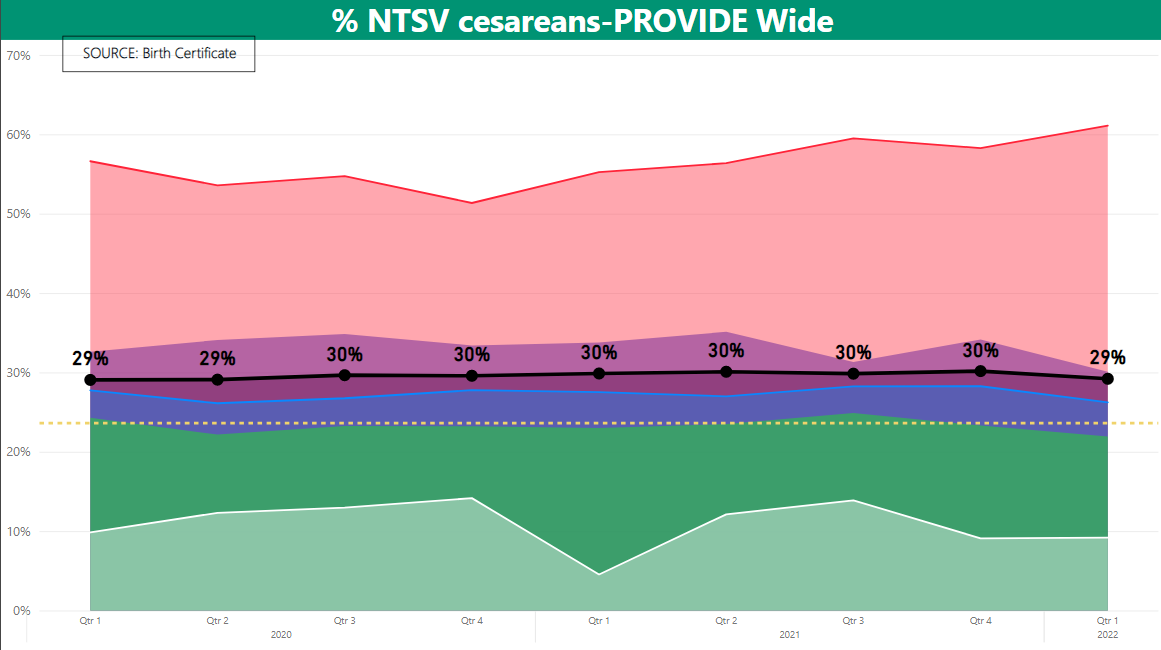 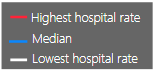 Highest 25% of hospitals
Highest 50% of hospitals
Lowest 50% of hospitals
Lowest 25% of hospitals
% NTSV c/s Rates by Payer Source
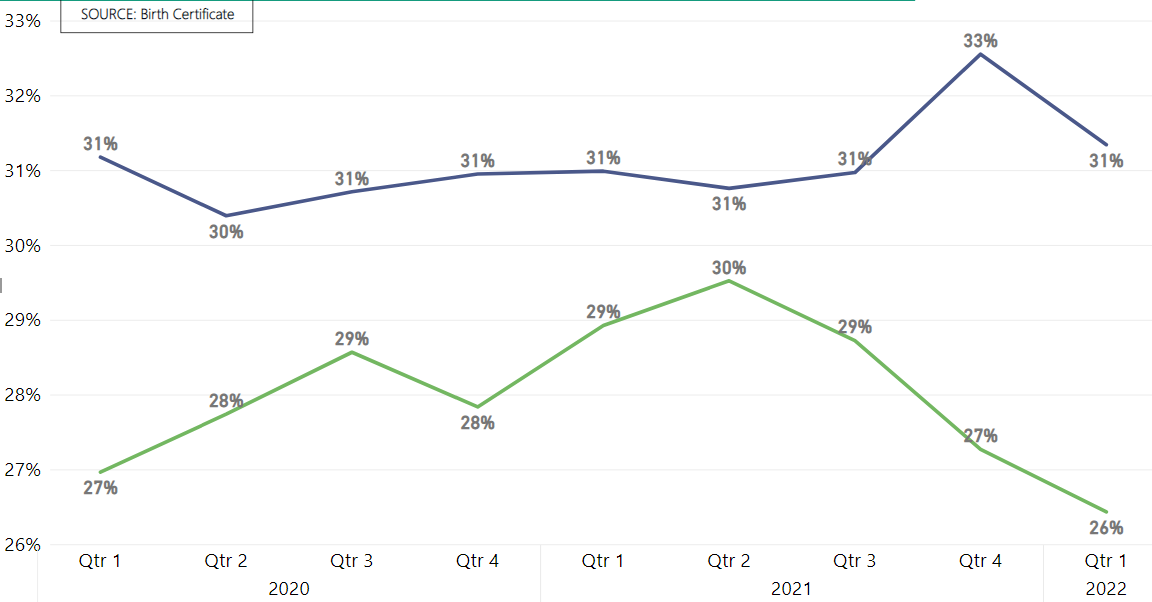 Private Insurance
Medicaid
7
% NTSV Rates by Race/Ethnicity, PROVIDE Hospitals
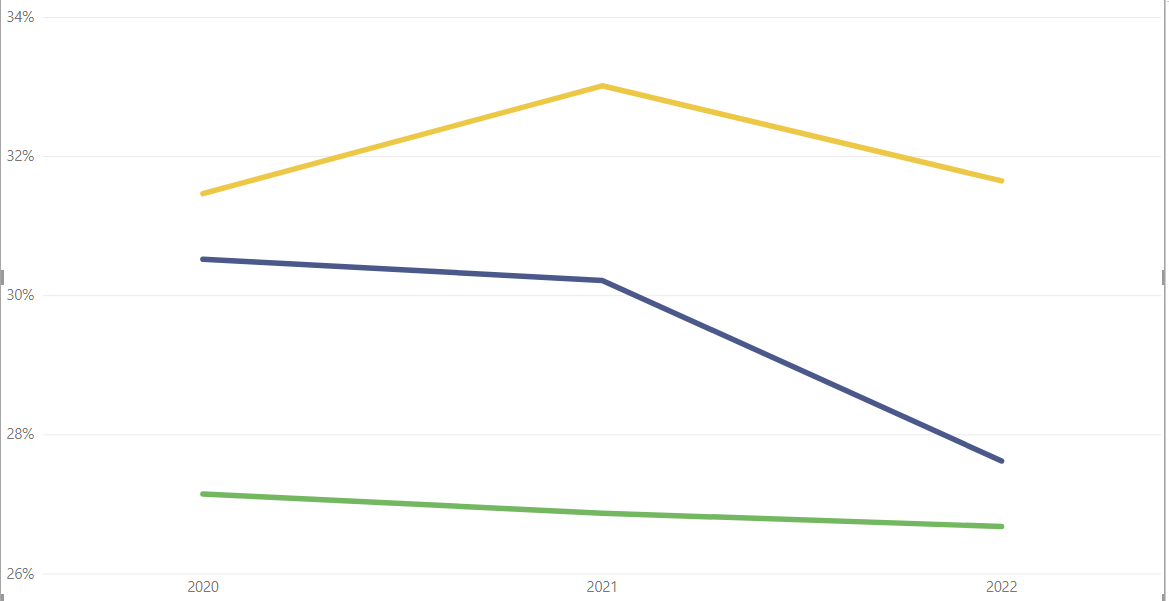 34%
32%
Hispanic
30%
28%
NH-Black
NH-White
26%
2022
2020
2021
Source: FPQC PROVIDE (FDOH Birth Certificates)
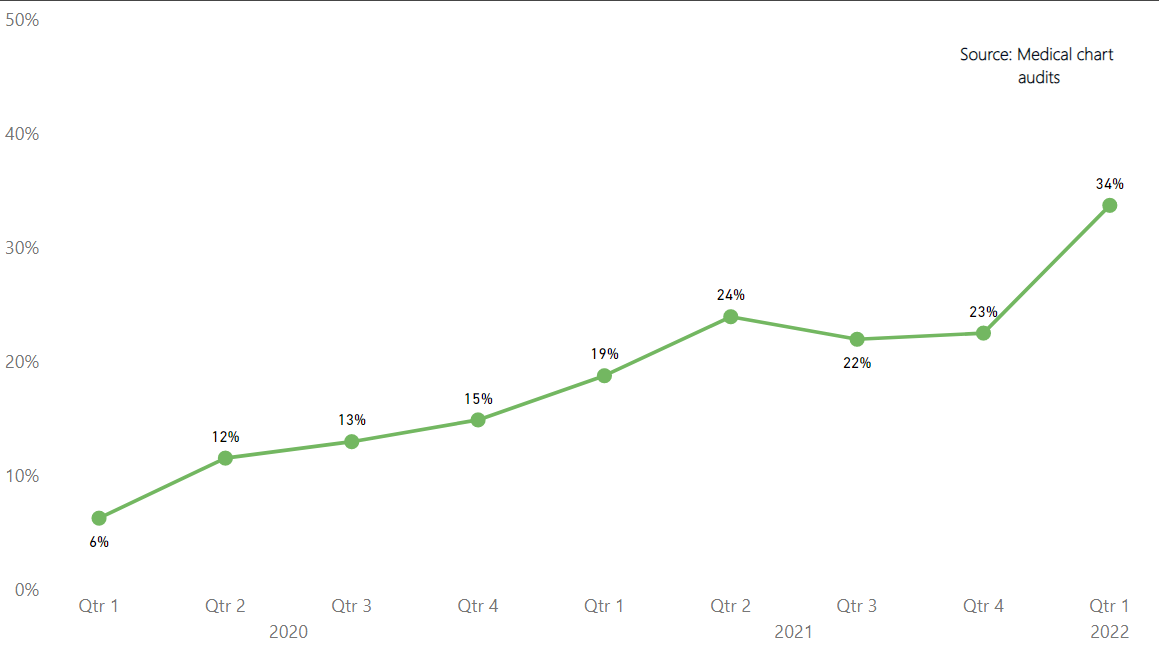 Induction- Pre-c/s Checklists Completed
Hospital-Level Measures
“Most Improved Change Components”
Hospital-Level Measures
Highest % Staff Education
Special Thanks from Florida Department of HealthKelly RogersSection AdministratorMaternal and Child HealthBureau of Family Health Services
Sustaining your improvement
|  13
Sustainability QI Snippet
Featuring Maya Balakrishnan, MD, CSSBB
Used with permission & adapted from the presentation “Sustaining your gains” by Karen Fugate, 2021
[Speaker Notes: Click the arrow to play the video directly from the slide]
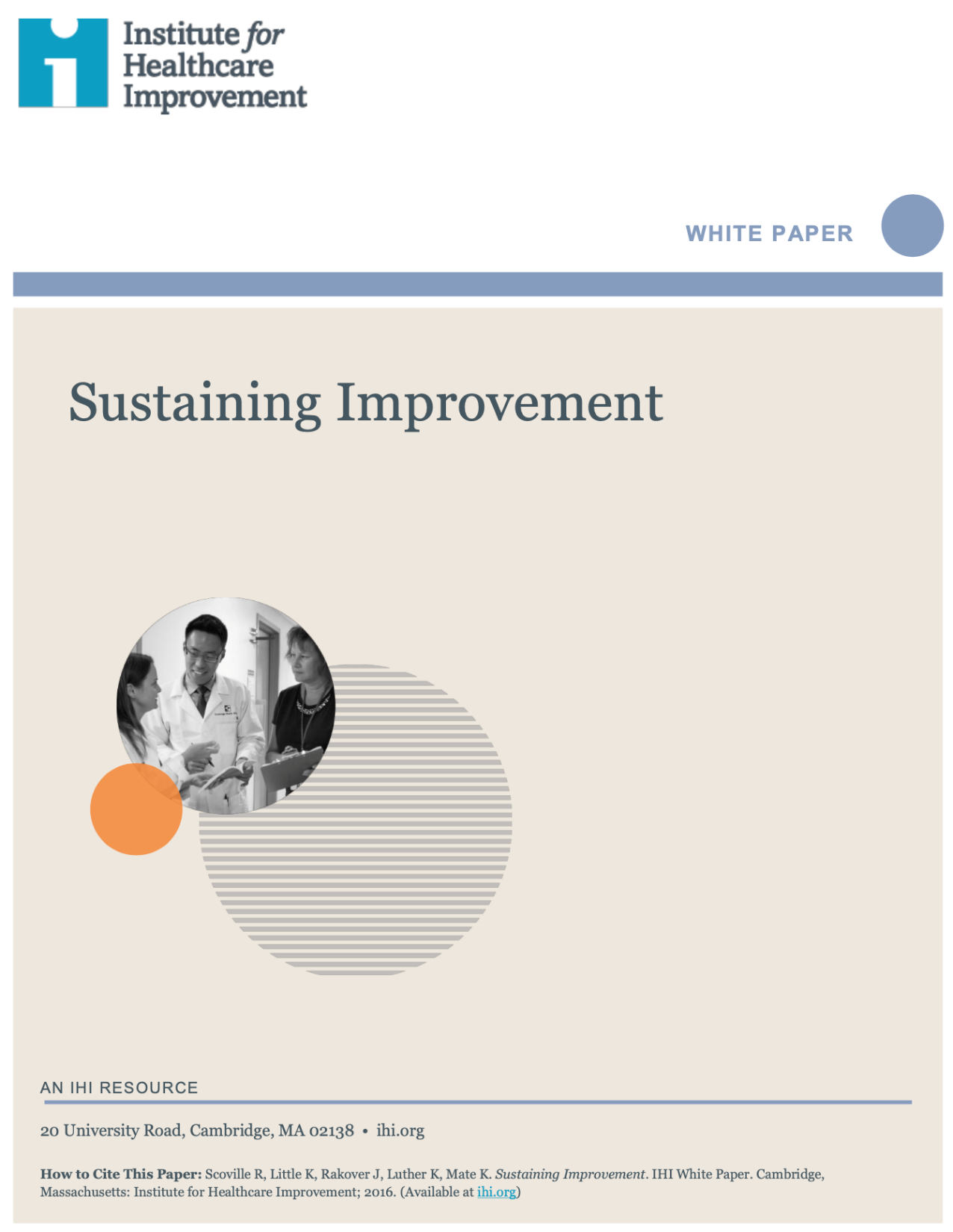 Scoville R, Little K, Rakover J, Luther K, Mate K. Sustaining Improvement. IHI White Paper. Cambridge, Massachusetts: Institute for Healthcare Improvement; 2016. (Available at ihi.org)
Sustaining your improvement
Fact # 1: You have expended enormous effort on your QI project.
Fact # 2: Hard won improvements backslide when we turn attention to another project
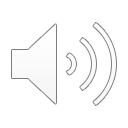 StandardizationProcesses exist to help define & disseminate standard work (what to do, how to do it)
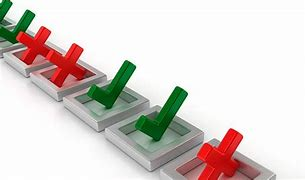 Make sure staff know what is expected, what to do & how to do it
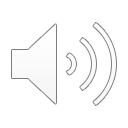 Used with permission & adapted from the presentation “Sustaining your gains” by Karen Fugate, 2021
AccountabilityHow do you know staff are continuing to practice “the new way”?place to review execution of standard work
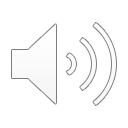 Used with permission & adapted from the presentation “Sustaining your gains” by Karen Fugate, 2021
Visual ManagementProcess performance information is continuously available to synchronize staff attention & guide current activities
Continue to focus on the “why” and the WIIFM
Beat your drum! 
Provide simple, basic data
What are the vital few metrics you need to continue to share? How often? Who is responsible?
Staff need data to guide their work
How will you provide the data (e-mail, bulletin board, huddles)?
Out of sight, out of mind!
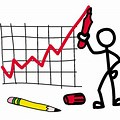 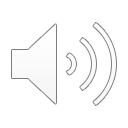 Used with permission & adapted from the presentation “Sustaining your gains” by Karen Fugate, 2021
Problem solvingMethods for surfacing & addressing problems solvable at the front line, & for developing improvement capability
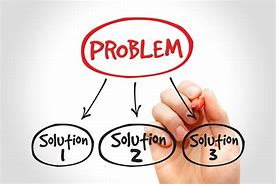 The expert in anything was once the beginner.
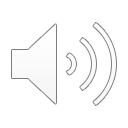 Used with permission & adapted from the presentation “Sustaining your gains” by Karen Fugate, 2021
EscalationFrontline staff scope issues & escalate those that require management action to resolve (e.g., cross-department coordination)
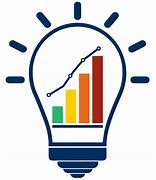 Do you have a process for staff to escalate concerns to leadership when “the new way” is not followed or is not working?
Issues that may need interdepartmental coordination or cannot be resolved by frontline staff.
Do you have a plan to follow up on concerns? 
Leaders need to be able to address and solve barriers.
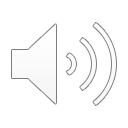 There is no such thing as a stupid question!
Used with permission & adapted from the presentation “Sustaining your gains” by Karen Fugate, 2021
Your sustainability journey
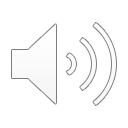 Used with permission & adapted from the presentation “Sustaining your gains” by Karen Fugate, 2021
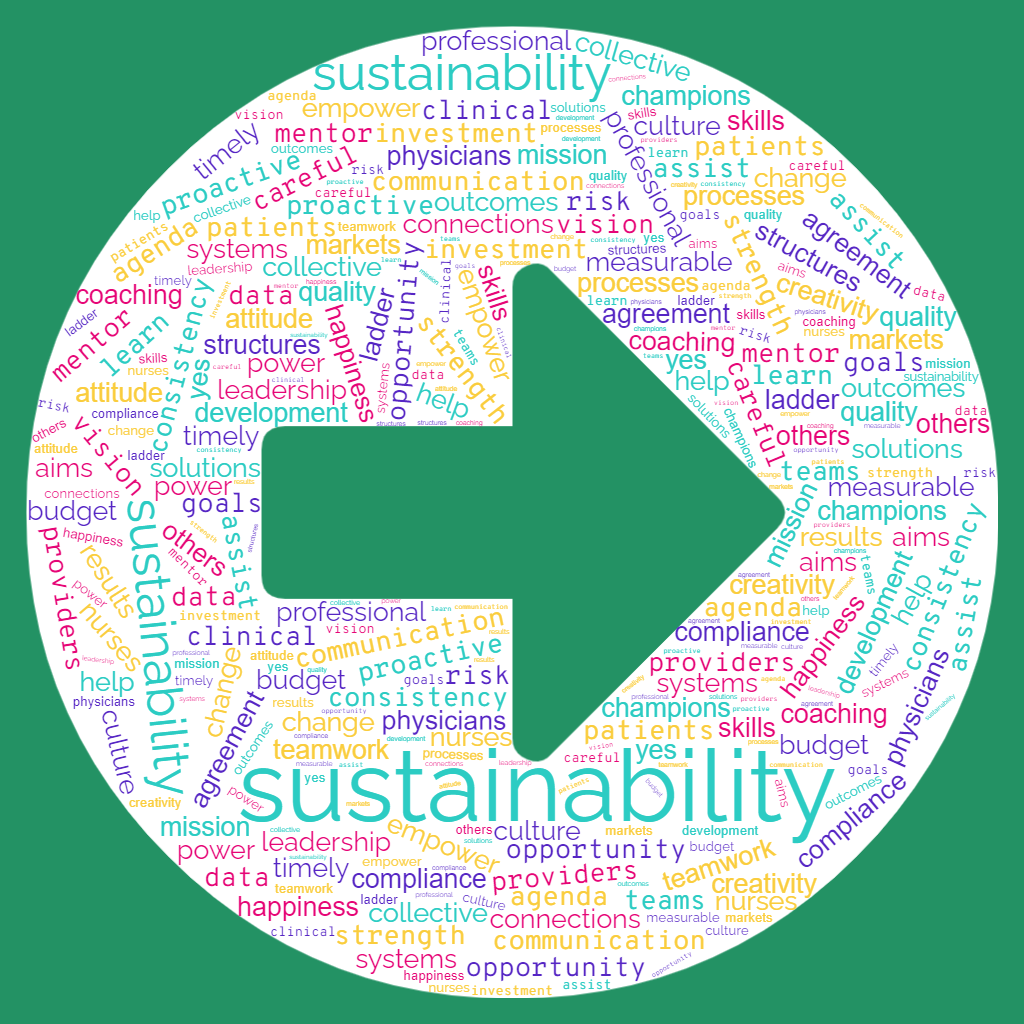 Karen Bruder, MD & Julie DeCesare, MD
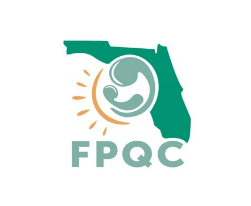 Strategies for continued moving the needle…
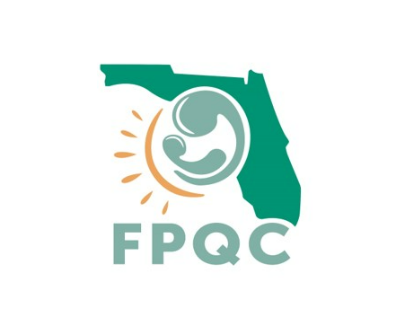 Strategies for continued moving the needle…
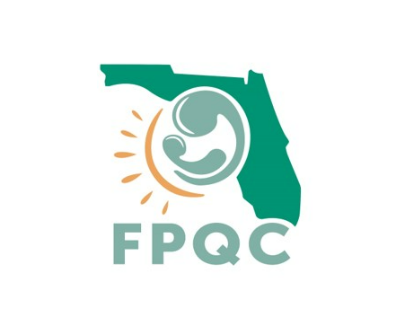 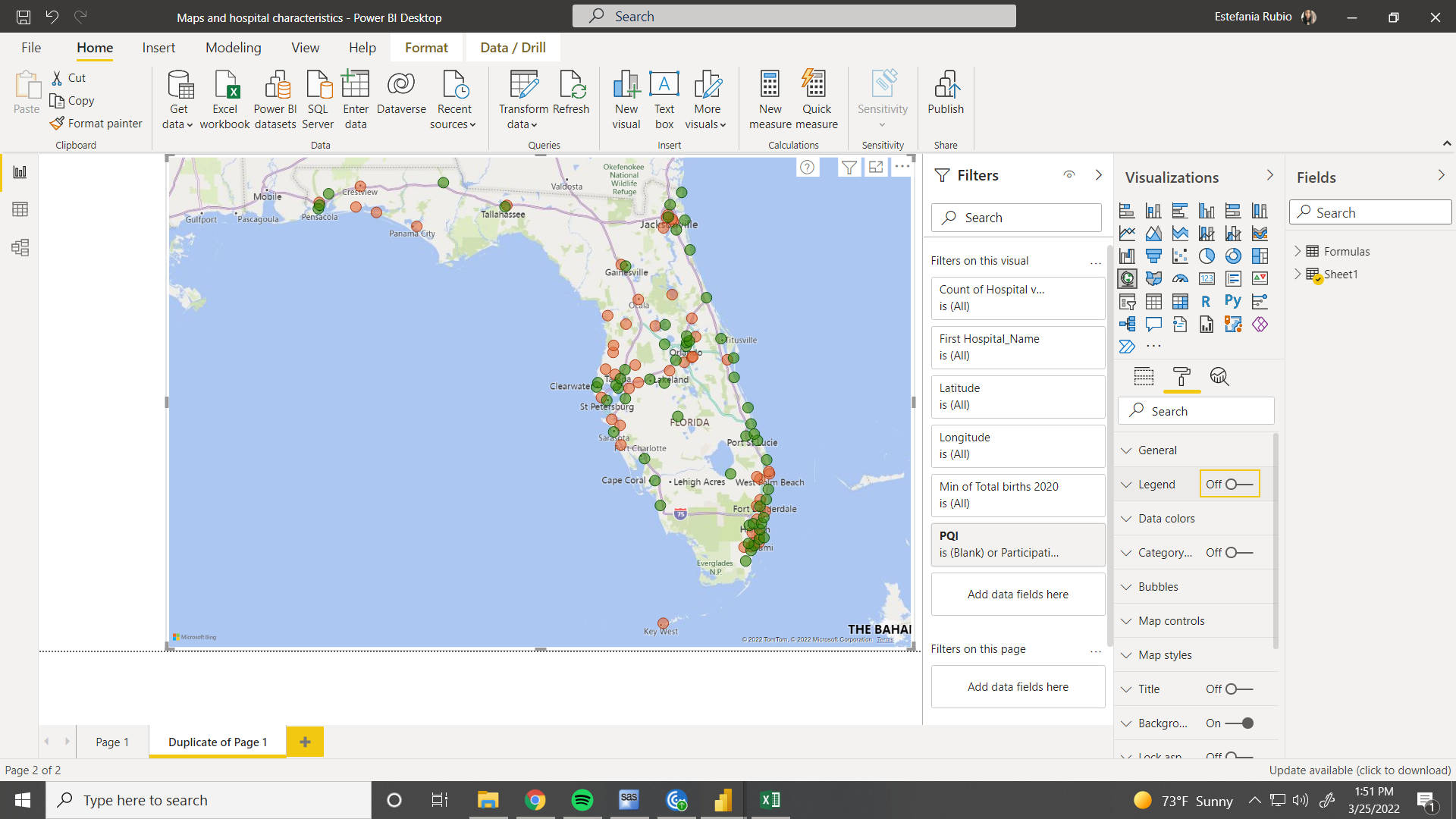 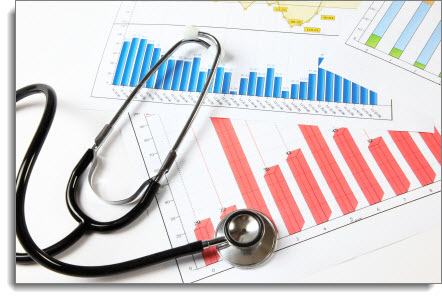 Hospital Perinatal QI  Indicators
62 PQI hospitals
      46 not participating
No charge to participate
No data submission 
QI indicator report free of charge
Current PQI Indicators
Perinatal QI Indicator Sets

Non-medically indicated deliveries—PC-01
Nulliparous, term, single, vertex (NTSV) cesareans—PC-02
Failed inductions of labor
Severe Maternal Morbidity—CDC 
Unexpected Newborn Complications—CMQCC
Severe Hypertension/Preeclampsia—ACOG AIM 
Obstetric Hemorrhage—ACOG AIM
Neonatal Abstinence Syndrome
NTSV cesarean comparative measure
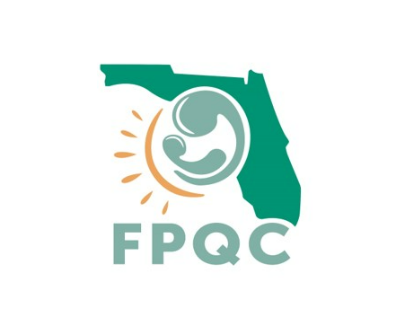 26
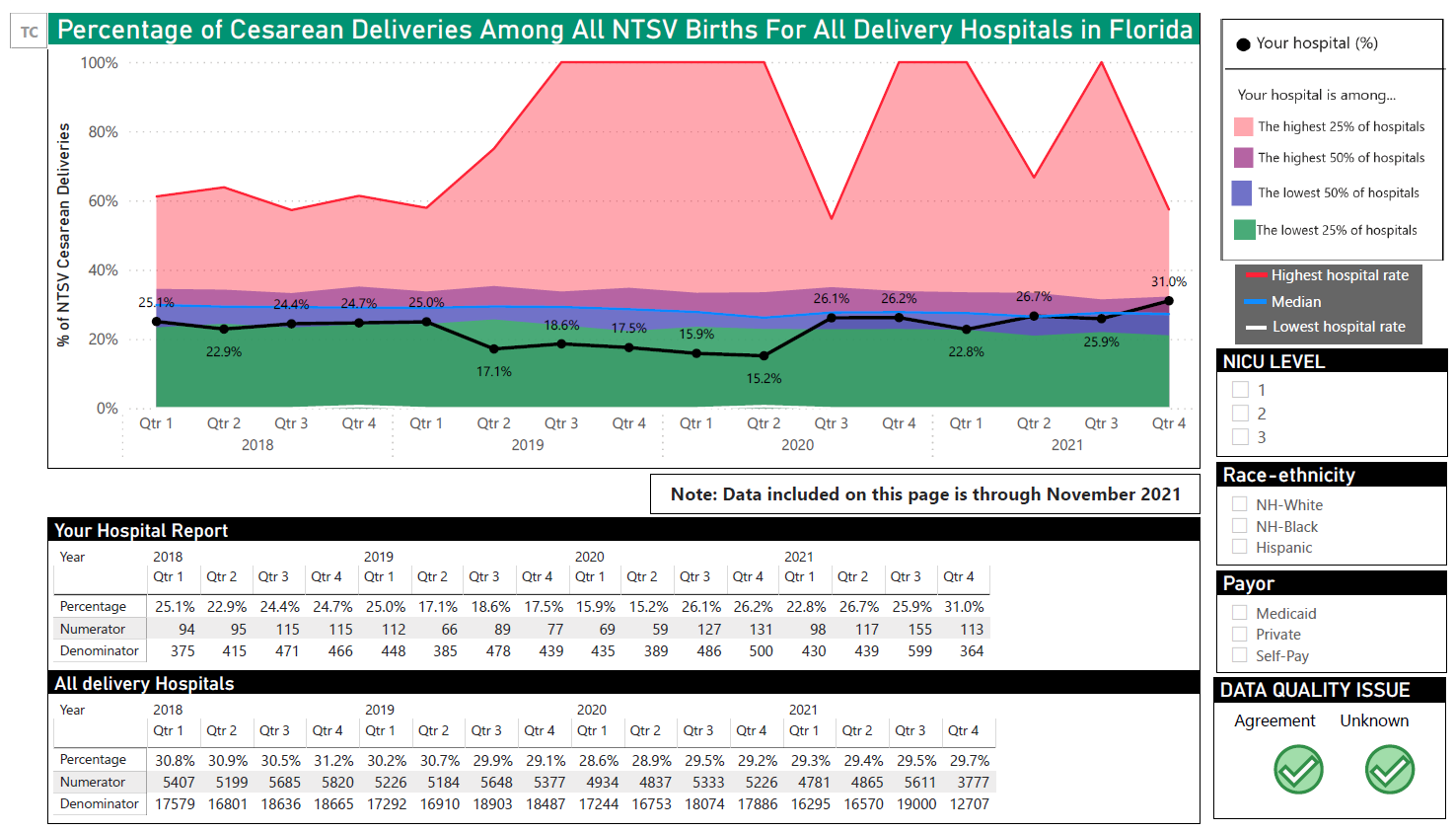 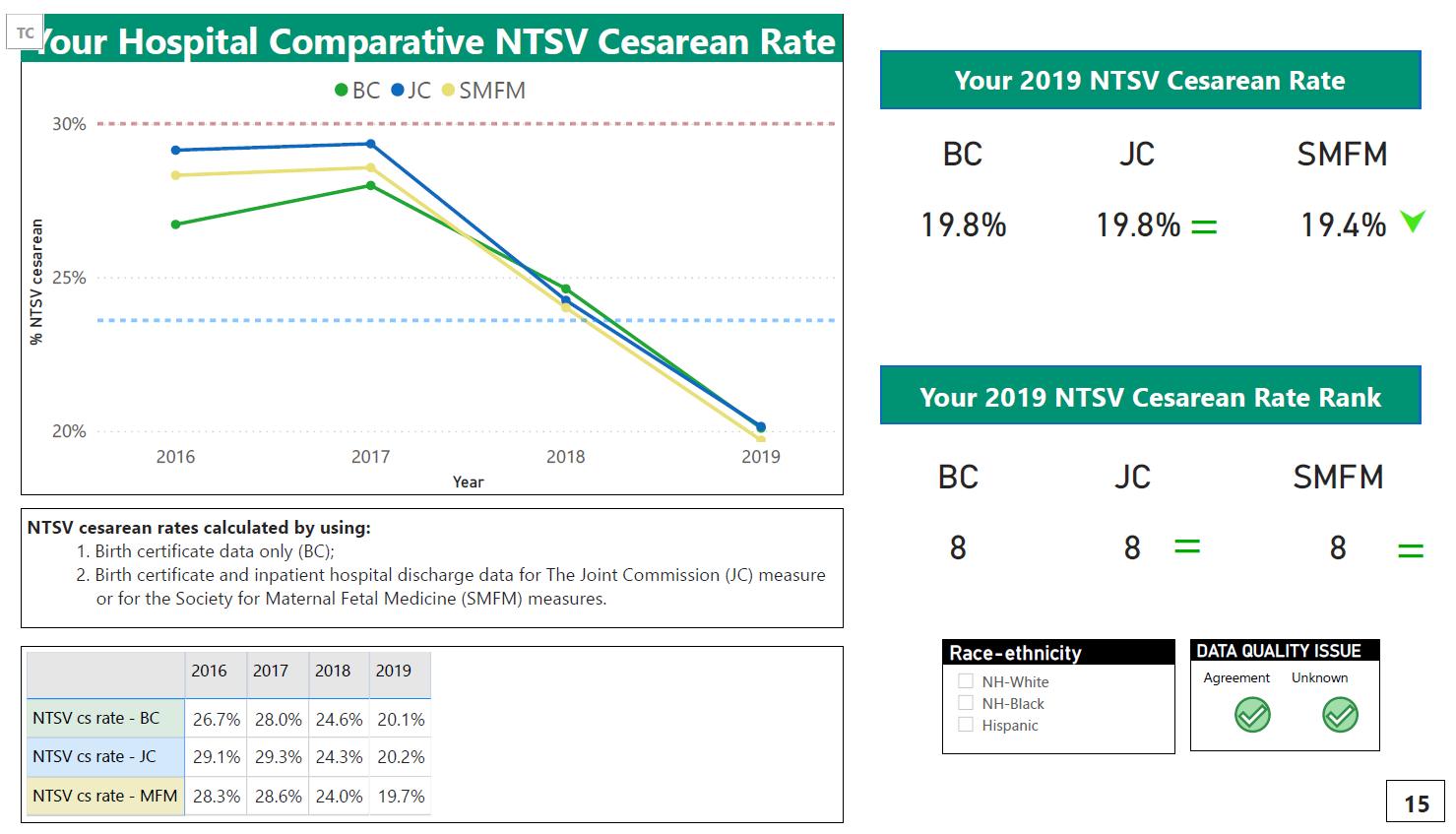 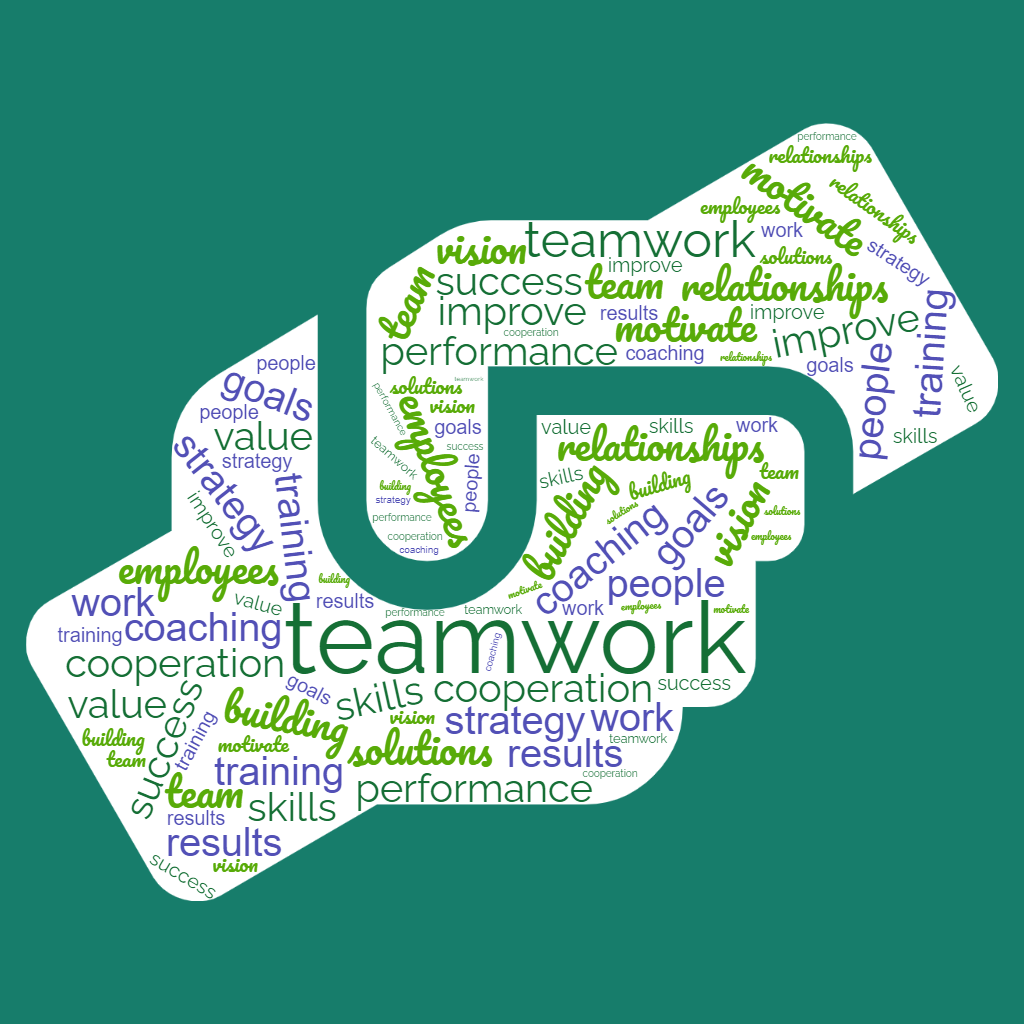 PROVIDE Team Successes and SustainabilityStrategies
|  30
Thanks to our Nurse & Physician Coach Mentors!
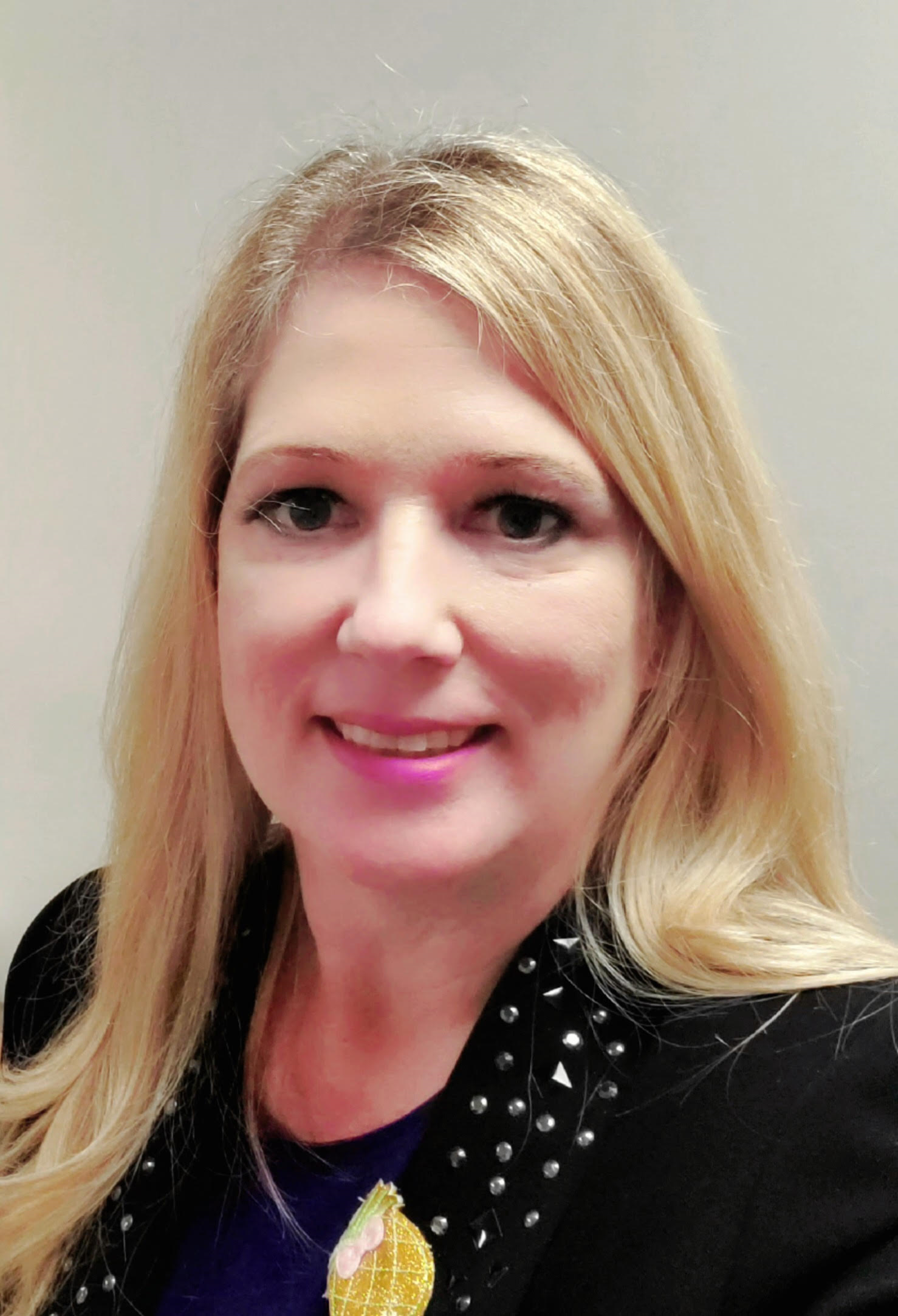 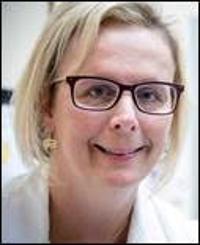 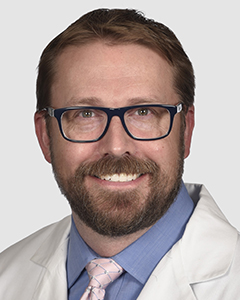 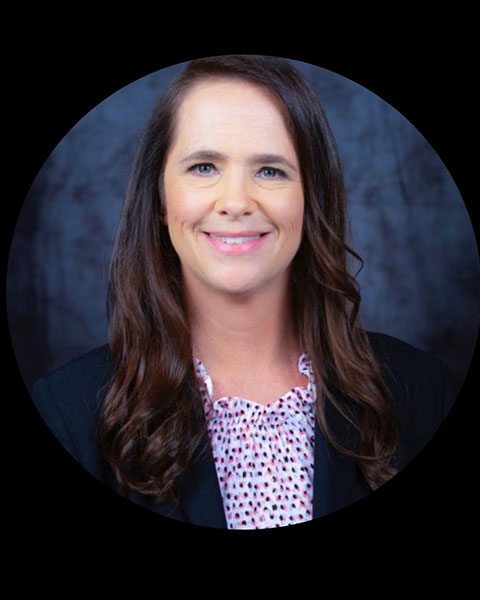 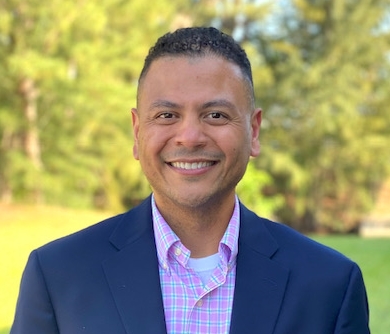 Nancy Travis & Chadwick Leo
Leah Williams-Jones & Karen Bruder
Kim Huber & Cole Greves
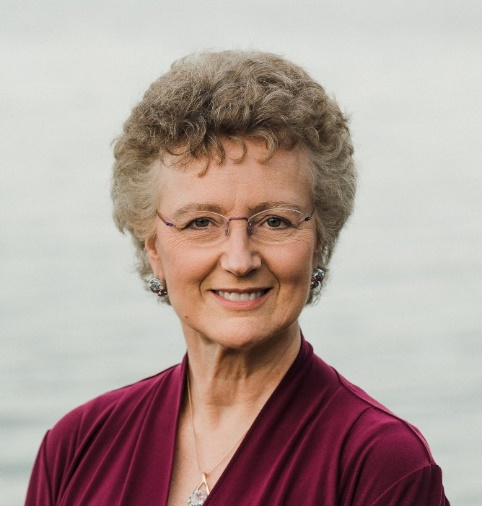 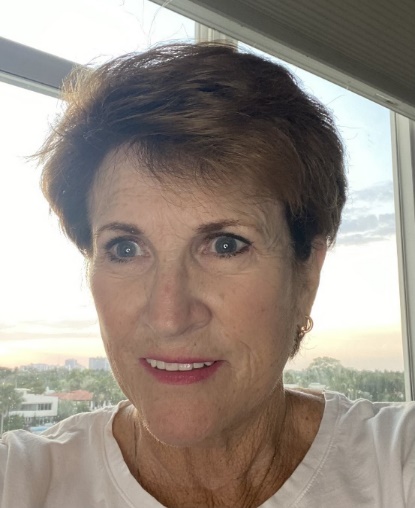 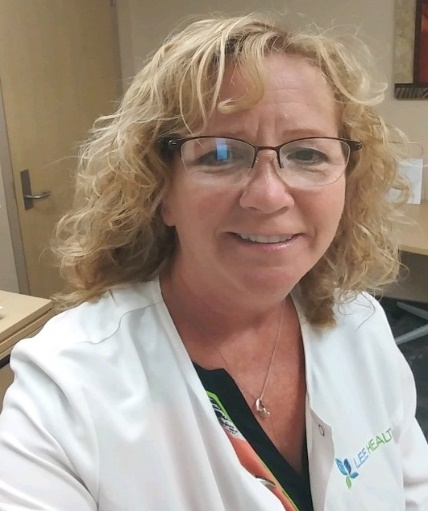 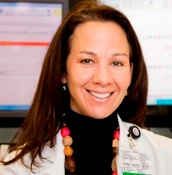 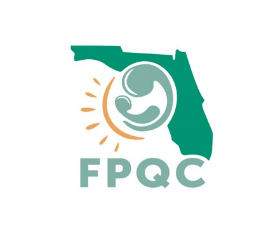 Jane James  &  Karen Harris
Carol Lawrence  & Julie DeCesare
Successes: HCA Florida, Tenet, Mt. Sinai HospitalsJane James, RN & Karen Harris, MD
Educated 100% of staff on NTSV
Labor support training classes held in numerous locations
Decrease in scheduled NTSV Inductions
Increased discussion & patient education regarding NTSV
Including patient in decision making with team
Implemented pre-cesarean checklist (SOAR)Incorporated multi-disciplinary “huddle” prior to decision to move to Cesarean
Successful system Grand Rounds with OBs, Nurses, C-Suite, System Leads
Plans for Sustainability: Hospital Team Strategies32
Monthly NTSV Team meetings
Provider rates posted monthly
Continue daily review of cases
Collect NTSV data each week and submit to CMO monthly
Monthly review of specific provider Cesarean rates by CMO
OB/GYN Department Chair championing decrease in NTSV Cesareans
NTSV Cesarean priority topic OB Dept Meetings
Successes: TGH, LRH, SMH, Jacksons, TMH, Lee & UF HealthKaren Bruder, MD & Leah Williams-Jones, RN
Awards for both Providers & RNs with Low NTSV rates held monthly
Pre-Cesarean Checklist fully implemented 
White Board in rooms used to write important labor milestones & plan
Badge Buddies for NTSV rates
Poster Presentations for AWHONN & Magnet conferences
Dr. RN Interdisciplinary Grand Rounds 
Labor support training 
Doula welcome events
OP Cervical Ripening started
Plans for Sustainability: Hospital Team Strategies
PQI participation
Train the Trainer Labor Support workshop launch!  LDR RN & Doula
Community doula welcome events
Submit Poster to National Nursing Conference
C-suite focus meetings
Continue monthly NTSV Team meetings
Provider rates posted monthly
Continue daily review of cases
OB & RN “front line” champions
NTSV priority topic OB Dept Mtgs
Successes: Ascension Health, Broward Health, Memorial Hospitals, NCH, Orlando Health HospitalsCole Greves, MD & Kim Huber, RN
Grand Rounds with Coach Mentors CE planned:  June 23,2021
Pre-cesarean checklist initiated 
Reporting Provider specific Rates
Nurses recognized as monthly NTSV "Queen"
1:1 meeting with OB/GYN Chief with every OB/GYN to review PCS. Discussion of ownership, decisions & use of the check list BEFORE starting surgery.
Include OB/GYN Residents in FPQC reduction of NTSV Cesarean
Plans for Sustainability: Hospital Team Strategies
Continue FPQC PQI participation
Monthly internal PROVIDE data displayed
Provider specific rates reported at OB/GYN meetings 
Continue NTSV team
Post individual physician’s PCS rate by the scrub sinks outside of surgical suite
Visit offices. Honor and recognize OB/GYN that have a PCS below 23.9%. Post recognition in office
Successes: Baptist Medical Centers, Cleveland Clinic Florida, Jupiter, Parrish, Santa Rosa Medical Centers Carol Lawrence, RN & Julie DeCesare, MD
Engaged FPQC Task Force committee
Designed & shared "PROVIDE CART" (Labor Support Supplies)
60 second "PROVIDE snippet"playing in Hospital Lobby
NTSV Stars Initiative
Education for patients – Birth Preferences Worksheet encouraged
Grand Rounds, Provider and Nurse Education
QI reviews underway 
Nurses  & OBs attended Spinning Babies Class (Hospital Foundation supported)
Hired OB Navigator/Improve Education for Pregnant Patients
Policy to facilitate intermittent monitoring
Culture shift:  Physicians trust PROVIDE initiative strategies
Plans for Sustainability: Hospital team strategies
Continuation of Unit Task Force
NTSV Steering Committee for OBs
NTSV Coordinator position
Continue full case review of all NTSV C/S cases
Dystocia fall-outs per ACOG to be reviewed in QI meetings
Continue to share organizational and individual provider NTSV rates
Monthly OB Quality Case Review
Enroll in FPQC PQI
Provider rates posted monthly
Hospital added Laborists & CNMs
Successes: Advent Health & BayCare Hospital SystemsNancy Travis, RN & Chadwick Leo, DO
NTSV Star recognition monthly for both RN & Provider- awards include T-shirts, plaques, posters recognizing achievements; sharing NTSV success stories
Pre C/S Checklist Implemented; standardized induction of labor process
Interdisciplinary Grand Rounds presented by RN & OB & FPQC to System campuses
Labor support training classes held in numerous locations- “Train the Trainer” model launched after Spinning Babies class
Candy Bar of the Month for the teams when NTSV Cesarean benchmark met: “Show me your Twix”, “Be Kind”……  Staff celebrations
Position champions
Welcoming doulas across campuses
System providers meeting quarterly
“Nucleus” Nursing Leadership monthly meetings focus on standardizing PROVIDE structure measures across campuses
Plans for Sustainability: Hospital Team Strategies
PQI enrollment across system
Monthly NTSV Team meetings will continue across system campuses
Collect NTSV Cesarean data & present to Perinatal Safety Committees
Monthly review of specific provider posted Cesarean rates by OB Chair
Keep up Position of the Month!
Train the Trainer model for Labor Support Classes ongoing
Continue nurse and provider recognition 
Providers plan to share rates among community hospitals
NTSV magnets & QR patient education materials in every room
NTSV 1 page education flyer for all new team members(staff, travelers, OBs)
PROVIDE Star Awards
42
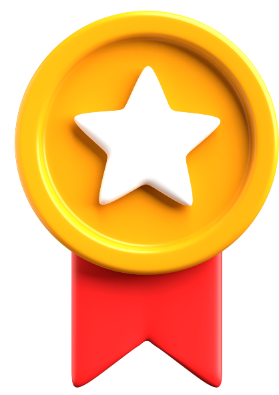 Coaching Call Attendance—27
Memorial Regional Hospital
Mount Sinai Medical Center
NCH North Naples Hospital
North Florida Regional Medical Center
Sarasota Memorial Healthcare System
South Lake Hospital
South Miami Baptist Hospital
St. Mary’s Medical Center
Tallahassee Memorial Healthcare
Tampa General Hospital
UF Health Jacksonville
Wellington Regional Medical Center
Winnie Palmer Hospital for Women and Babies
AdventHealth Orlando
AdventHealth Waterman
AdventHealth Wesley Chapel
Ascension St. Vincent’s Clay County
Ascension St. Vincent’s Riverside
Baptist Medical Center Beaches
Baptist Medical Center South
Bethesda Hospital
Broward Health Medical Center
Lee Health Cape Coral Hospital
Good Samaritan Medical Center
Halifax Health Medical Center
Lee Health HealthPark Medical Center
Mease Countryside Hospital
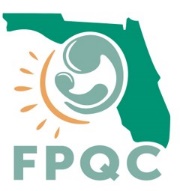 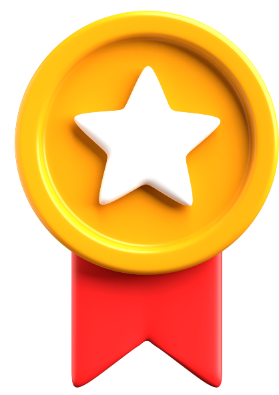 Data Submission—45
AdventHealth Altamonte
AdventHealth Celebration
AdventHealth Daytona Beach
AdventHealth Orlando
AdventHealth Tampa
AdventHealth Waterman
AdventHealth Wesley Chapel
AdventHealth Winter Park
Ascension Sacred Heart Emerald Coast
Ascension St. Vincent's Clay County
Ascension St. Vincent's Riverside
Ascension St. Vincent's Southside
Baptist Medical Center Beaches
Baptist Medical Center South
South Florida Baptist 
Bethesda Hospital Inc.
Broward Health Medical Center
Lee Health Cape Coral Hospital
Cleveland Clinic Tradition Hospital
Lee Health HealthPark Medical Center
Homestead Hospital Baptist Health 
Jupiter Medical Center
Kendall Regional Medical Center
Manatee Memorial Hospital
Mease Countryside Hospital
Memorial Hospital Miramar
Memorial Regional Hospital
Morton Plant Hospital
Mount Sinai Medical Center
Naples Community Hospital
Palms West Hospital
Parrish Medical Center
Sacred Heart Hospital Pensacola
Sarasota Memorial Healthcare System
South Miami Baptist Hospital 
St. Joseph's Hospital South
St. Joseph's Women's Hospital
St. Mary's Medical Center
Tallahassee Memorial Healthcare
Tampa General Hospital
UF Health Jacksonville
UF Health Leesburg
West Kendall Baptist Hospital
Winnie Palmer Hospital for Women and Babies
Winter Haven Women's Hospital
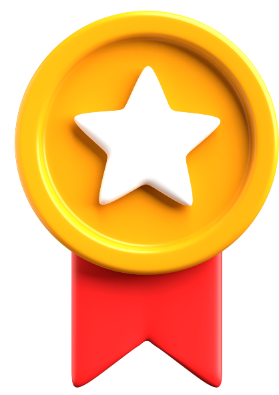 Structural Measure Improvement—15
Sarasota Memorial Healthcare System
South Lake Hospital
South Miami Baptist Hospital
St. Joseph’s Hospital North
Tampa General Hospital
The Women’s Hospital at Jackson Memorial Medical Center
West Kendall Baptist Hospital
AdventHealth Wesley Chapel
Ascension St. Vincent’s Riverside
Broward Health Medical Center
Lee Health Cape Coral Hospital
Halifax Health Medical Center
Lawnwood Regional Medical Center
Mease Countryside Hospital
Morton Plant Hospital
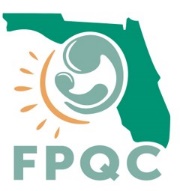 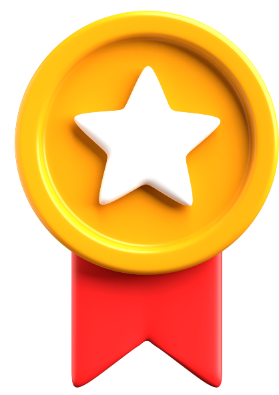 Outcome Measure Improvement—26
AdventHealth Orlando 
AdventHealth Tampa 
AdventHealth Waterman 
AdventHealth Wesley Chapel 
AdventHealth Winter Park 
Ascension St. Vincent’s Clay County 
Ascension St. Vincent’s Riverside 
Baptist Medical Center Beaches 
Boca Raton Regional 
Broward Health Medical Center 
Lee Health Cape Coral Hospital 
Cleveland Clinic Indian River Center 
Cleveland Clinic Tradition Hospital 
Good Samaritan Medical Center 
Lawnwood Regional Medical Center
Memorial Hospital West 
Mercy Hospital 
Mount Sinai Medical Center 
North Florida Regional 
Northwest Medical Center 
Palms West Hospital 
Parrish Medical Center 
St. Joseph’s South Hospital 
St. Mary’s Medical Center 
Tallahassee Memorial Hospital 
UF Health Jacksonville 
Winnie Palmer Hospital for Women and Babies 
Winter Haven Women’s Hospital
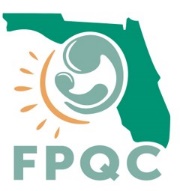 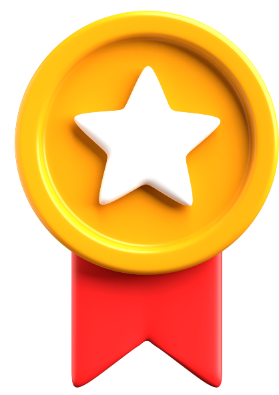 2021 NTSV Cesarean Rate at 2030 HP Goal—17
AdventHealth Waterman
AdventHealth Wesley Chapel
AdventHealth Winter Park
AdventHealth Zephryhills
Ascension Sacred Heart Emerald Coast
Ascension St. Vincent’s Clay County
Lee Health Cape Coral Hospital
Cleveland Clinic Tradition Hospital
Good Samaritan Medical Center
Jackson South Medical Center
Lakeland Regional Health Medical Center
Mount Sinai Medical Center
Parrish Medical Center
South Lake Hospital
St. Mary’s Medical Center
UF Health Jacksonville
Winter Haven Women’s Hospital
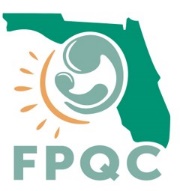 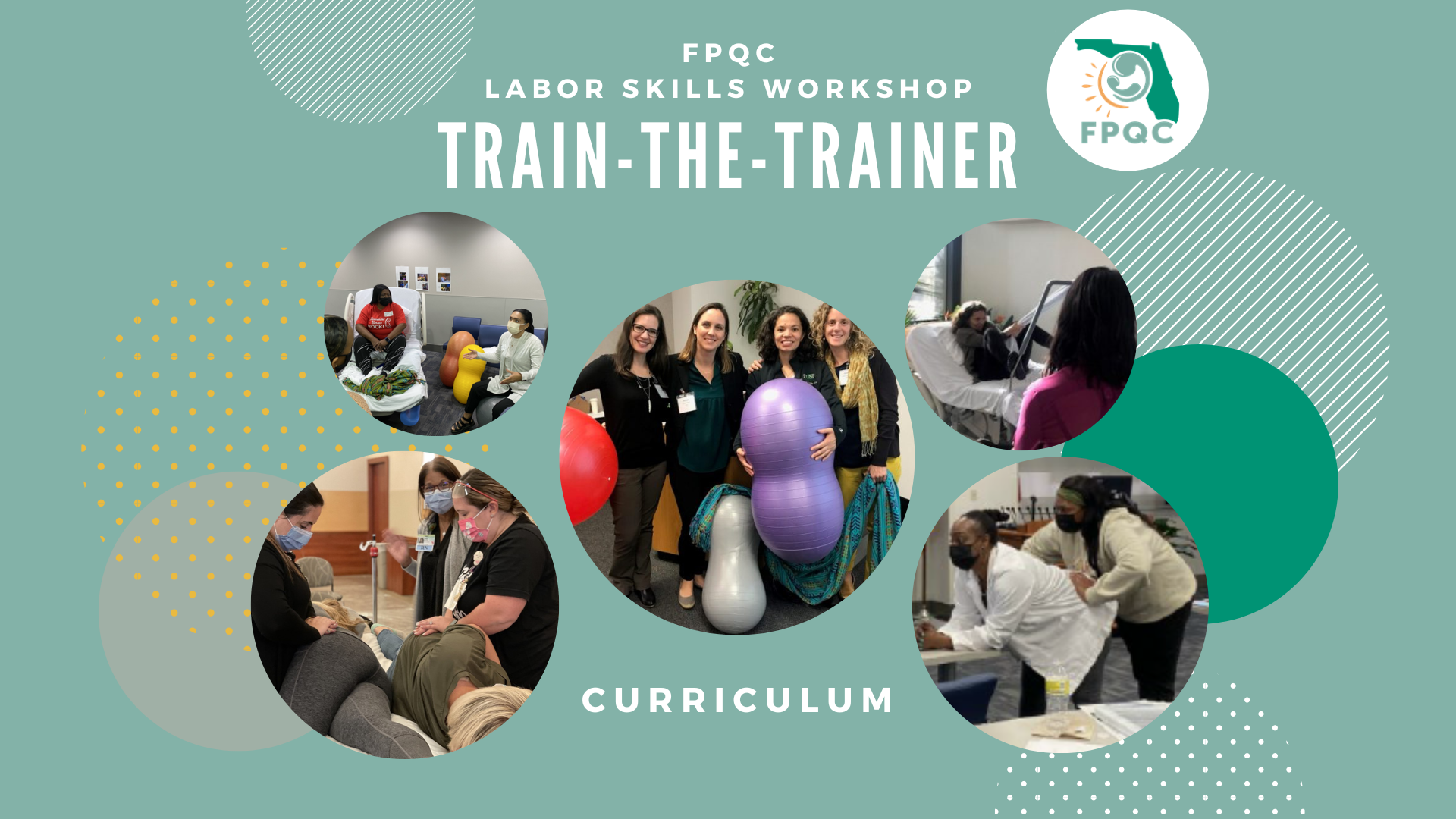 Our Gift to You!
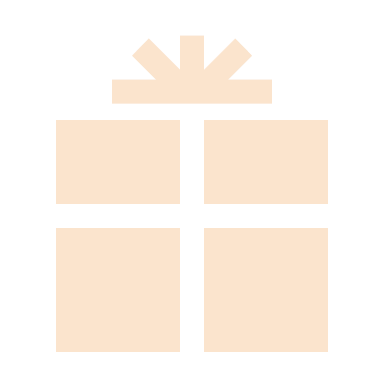 Labor Skills Workshop Train-the-Trainer
Agenda, Facilitators' Guide, & Slides
All Videos and Resources
YouTube Playlist
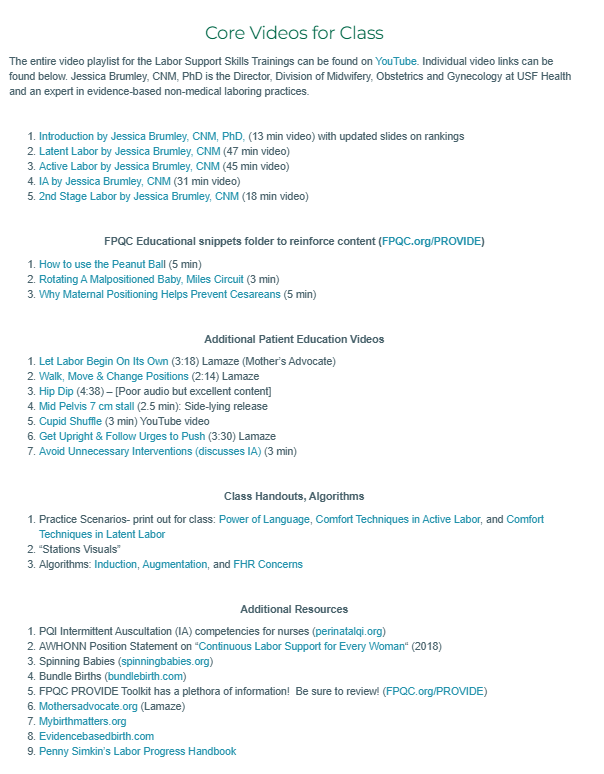 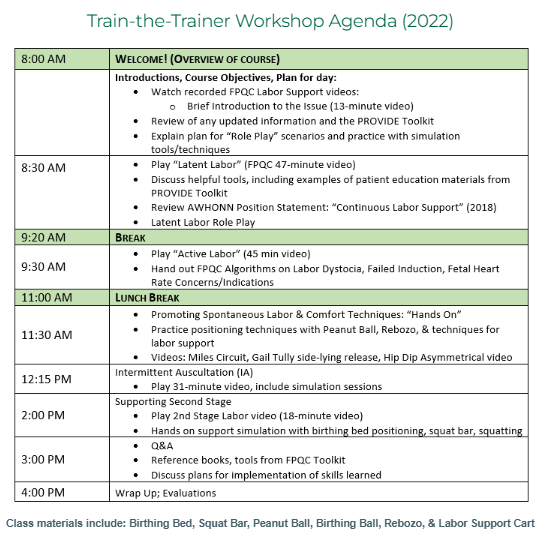 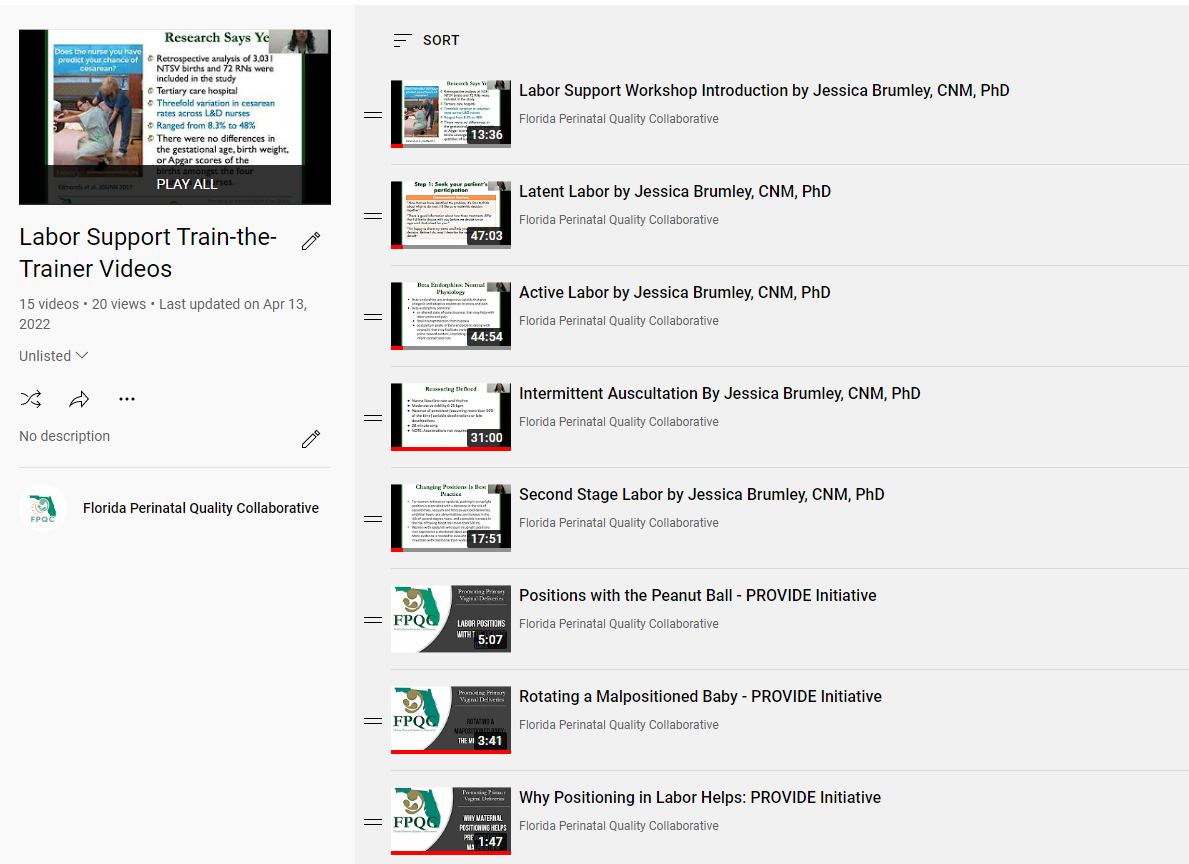 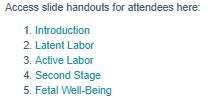 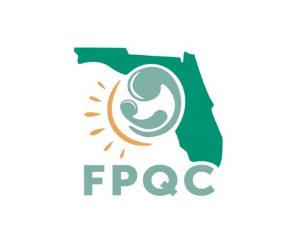 Labor Skills Workshop Train-the- Trainer
Practice Scenarios
Algorithms
Station Visuals
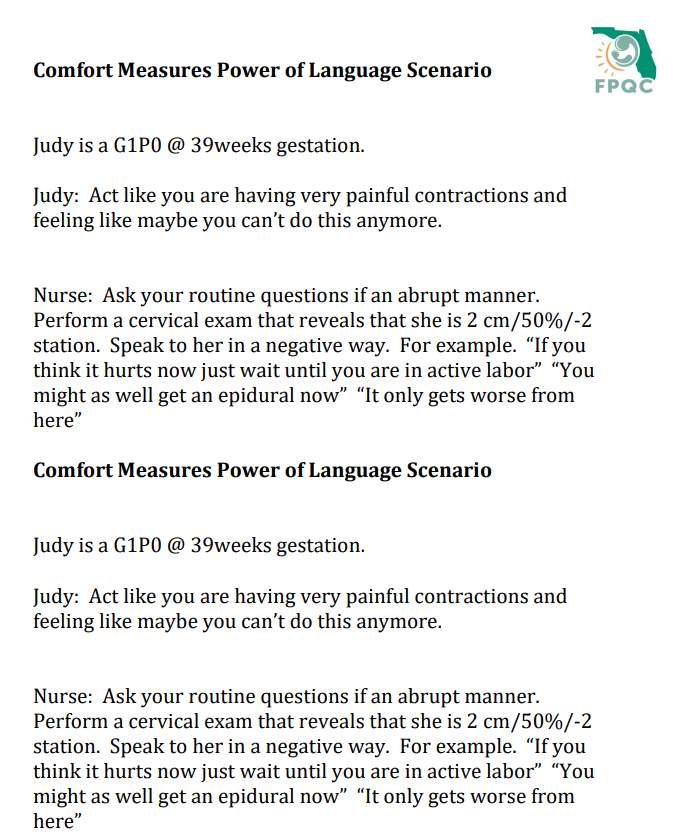 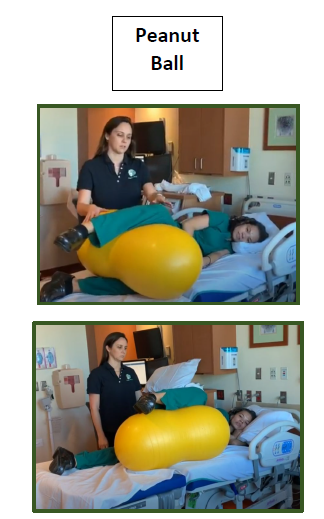 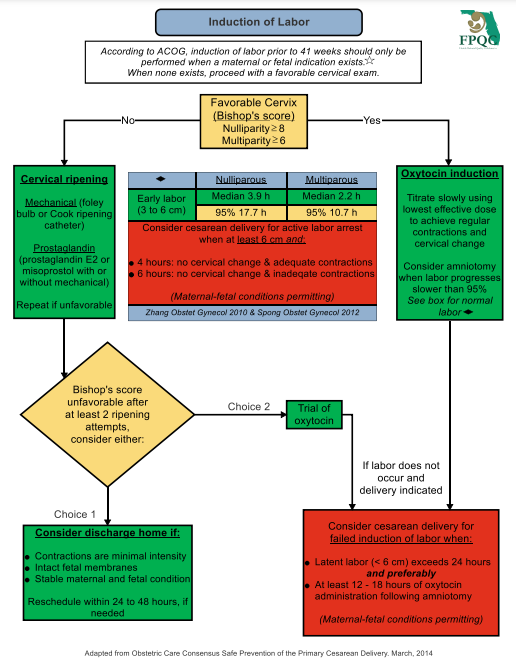 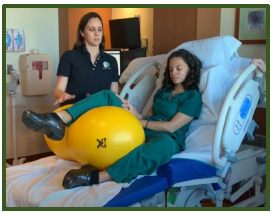 Visit fpqc.org/laborworkshop for updates!
Thank you for all you have done and continue to do to lower NTSV cesareans!
@thefpqc
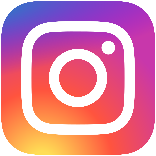 Facebook.com/TheFPQC/
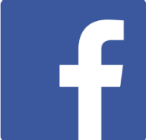 E-mail:
FPQC@usf.edu
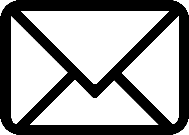 Join our mailing list at FPQC.org
@TheFPQC
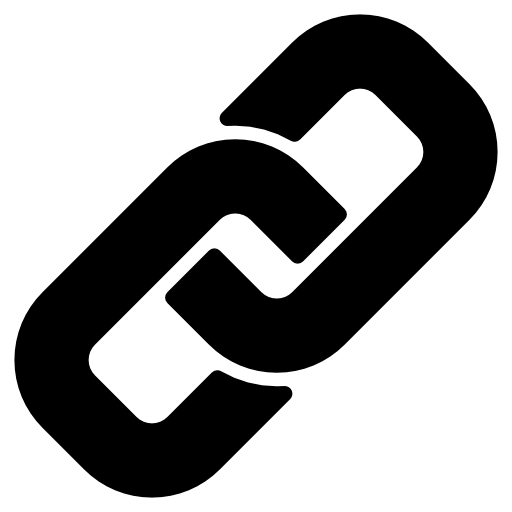 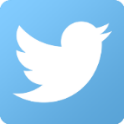